Secure Multiparty Computations on Bitcoin
Presenter: Cheng Li
MPC
Secure Multiparty Computation Protocol:
Group of mutually distrusting parties to compute a joint function f on their private inputs.
During the execution of a protocol, the parties cannot learn more information about the inputs of the other participants than they would learn if f was computed by Tf (third trusted party).
Misbehaved parties should not be able to influence the output of the honest parties more than they could by modifying their own inputs.
Example: Marriage Proposal Problem
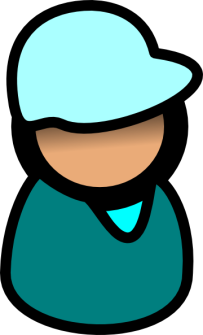 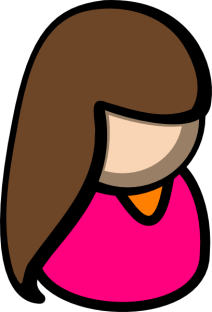 a=?
b=?
Marriage
Proposal
a & b
a & b
Alice
Bob
Example: Marriage Proposal Problem
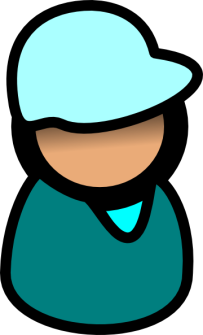 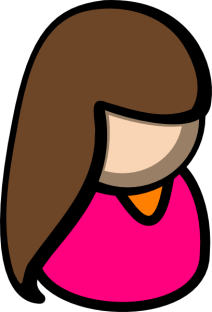 a=0
b=1
Marriage
Proposal
a & b=0
a & b=0
Alice
Bob
I don’t know whether Bob want to marry me.
I know Alice don’t want to marry me.
Bob’s privacy is preserved when Alice is not willing to marry.
MPC
Fairness
The protocol always terminates if the minority of the parties is malicious, and the output is known to each honest participants.

Two-player protocols do not provide complete fairness.
Gambling
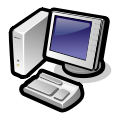 clients
Trusted Third Party
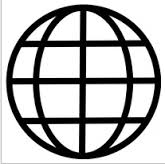 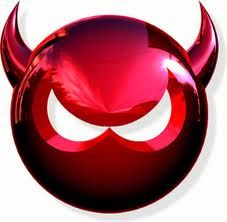 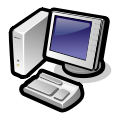 clients
Gambling Website
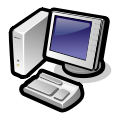 clients
Gambling
Can we use MPC to real life gambling?
No
MPCs do not provide fairness when no honest majority among the participants.

MPCs do not provide security beyond the trusted-party emulation.
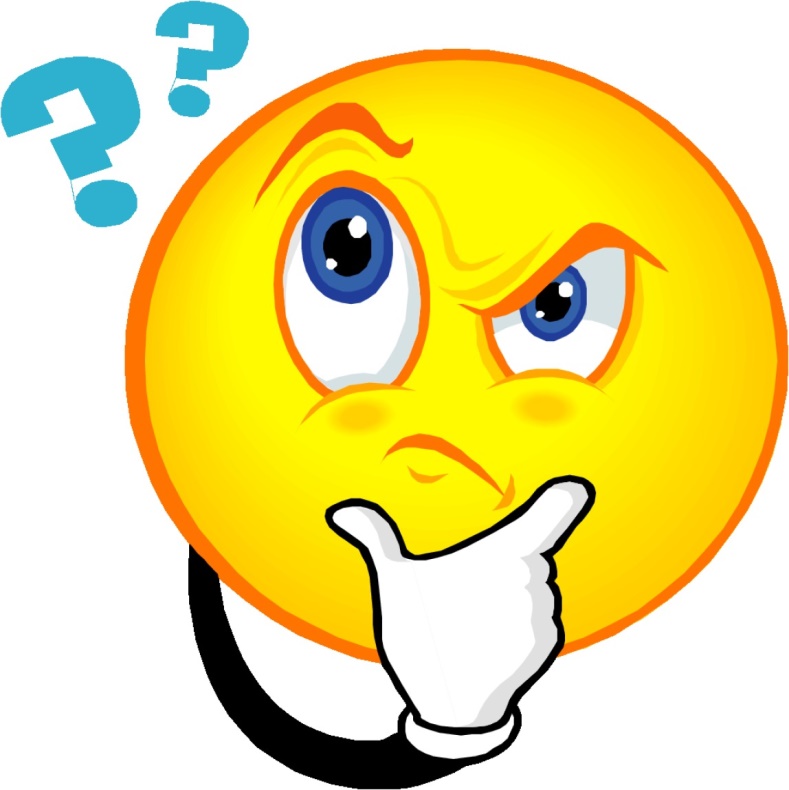 [Speaker Notes: The majority malicious parties prevent honest parties from learning the correct result.
In marriage proposal problem, MPC may not guarantee that Alice and Bob will eventually take action according to the result.]
Gambling
Two naive approaches to deal with them:
Reputation system
It will not prevent us from malicious activities.

Incorporate final transaction into the protocol
The transaction will be executed automatically.
However, there are many banks…
MPCs on Bitcoin
Adapts MPCs into the bitcoin system
Distributed nature without a central authority.
Infeasible for anyone take control over the system.
Money is transferred directly between two parties (no need for another trusted party).
Outline
Introduction
Bitcoin & Security Model
Bitcoin-based Timed Commitment Scheme
Lottery Protocol
Two-party Lottery
Conclusion
Bitcoin
Bitcoin blocks
Users maintain a chain of blocks.
New block Bi = Ti || H(Bi-1)||R


If a transaction t is contained in a block Bi and several new blocks on top of it, then the adversary cannot revert t unless it has more commutating power than half of the Bitcoin network.
random salt
new transaction list
hash of previous block
Bitcoin
One user pays in bitcoins
It creates a transaction and broadcast it to other nodes in the network.
Other nodes validate it and broadcast further and add it to the block they are mining (newest block).
One node obtain a new block
It broadcasts its block to the network.
Other nodes validate transactions in it and its hash and accept it by mining on top of it.
Bitcoin
Ledger
We can imagine that there is a trusted third-party called Ledger to record the distributed transaction information.
Bitcoin Transaction
Node address: public key pk, used for verifying the signatures.
Corresponding private key sk is used for signing.
Bitcoin Transaction
Tx=(y, B.pk, v, sigA(y, B.pk, v))


Tx is valid only if
A.pk was the recipient of Ty
The value of Ty was at least v
The transaction Ty has not been redeemed earlier
The signature of A is correct
a transaction from address A.pk to address B.pk
signature of A
input (redeemed) transaction index
amount transferred
Bitcoin Transaction
More than one transaction can be redeemed in one transaction.
Tx=(y1, y2, …, yl, B.pk, v, sigA1(y1, B.pk, v), …, sigAl(yl, B.pk, v))
Add lock-time t into transaction
Tx=(y1, y2, …, yl, B.pk, v, t, sigA1(y1, B.pk, v, t), …, sigAl(yl, B.pk, v, t))
Tx becomes valid only if time t is reached.
Transaction can be identified by hash H(Tx)
Bitcoin Transaction
Output-script function
The transaction Tx redeeming Ty is valid if πy evaluates to true on input Tx.
Witness
Used to make the script πy evaluate to true on Tx
Tx=(y1, …, yl, πx, v, t, σ1, …, σl)

time t is reached
every πi([TX], σi) is true, i in [1,l]
None of the transaction has been redeemed before
script for Tx
body[Tx]
witness
Input transactions
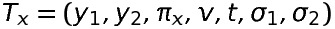 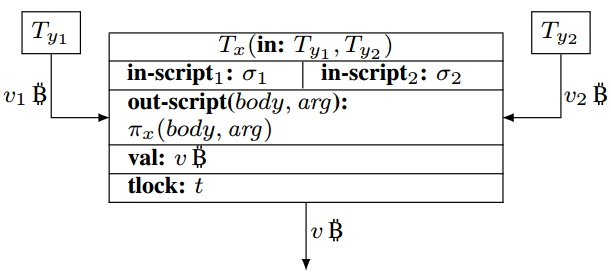 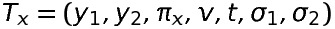 Transaction’s signature
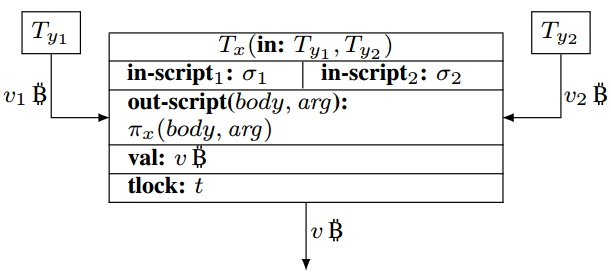 Any transaction Tx redeems Ty1 should guarantee that πy1([Tx], σ1) is true.
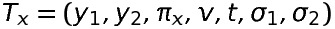 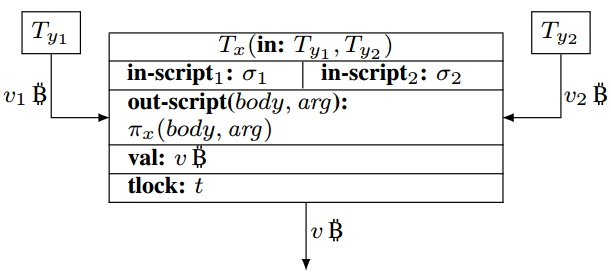 Verify signature
πx is true if σ1 and σ2 pass the verification
Security Model
Secure connections between parties are not guaranteed.
The only “trusted component” in the system is the Bitcoin chain, which is contained in Ledger. Each node in bitcoin network has one copy of Ledger.
Transaction Malleability
Each party access pattern to Ledger can be publicly known.
Outline
Introduction
Bitcoin & Security Model
Bitcoin-based Timed Commitment Scheme
Lottery Protocol
Two-party Lottery
Conclusion
Commitment Scheme
Two phase
commitment phase: CS.Commit(C, d, t, s)
opening phase: CS.PayDeposit(C, d, t, s)
C: Committer
d: value of transaction
t: tolerated latency of commit
s: the secret
The CS protocol
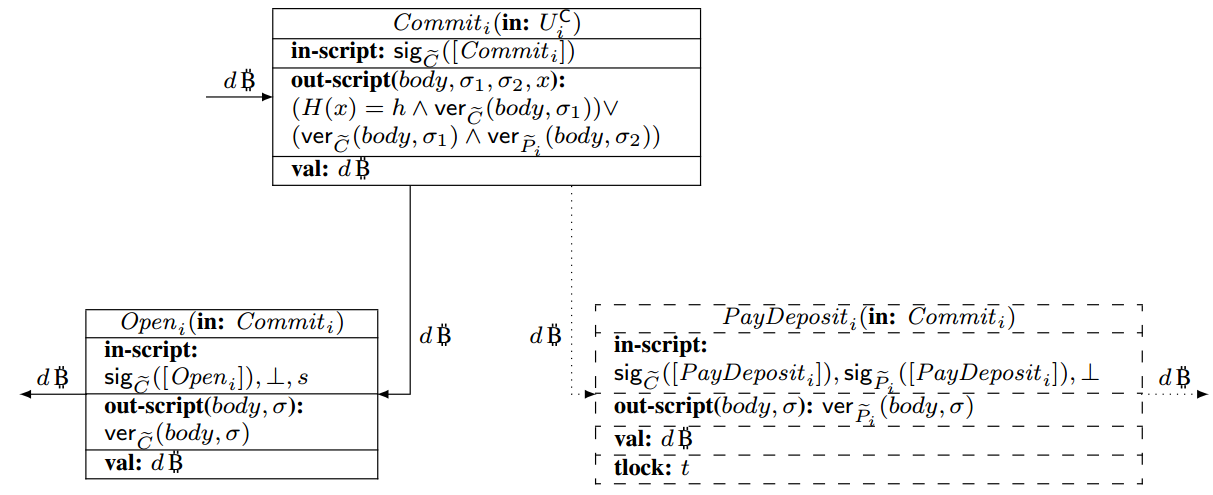 C sends n transactions Commiti  to Ledger.
    If some of Commiti does not appear on Ledger in maxledger or they look incorrect, the parties abort.
The CS protocol
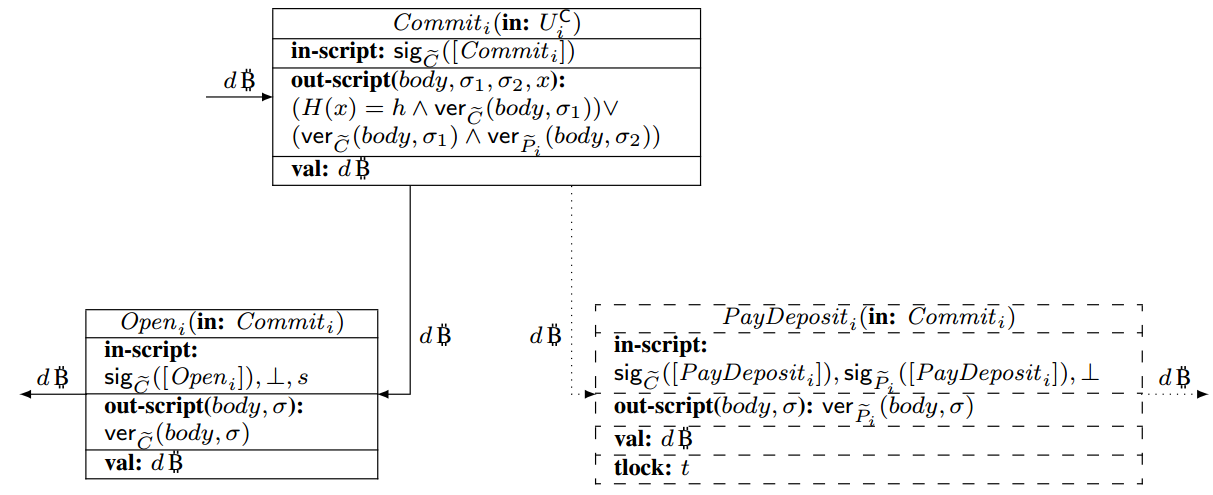 C sends PayDepositi transaction to Pi.
    If it does not arrive, Pi halt
The CS protocol
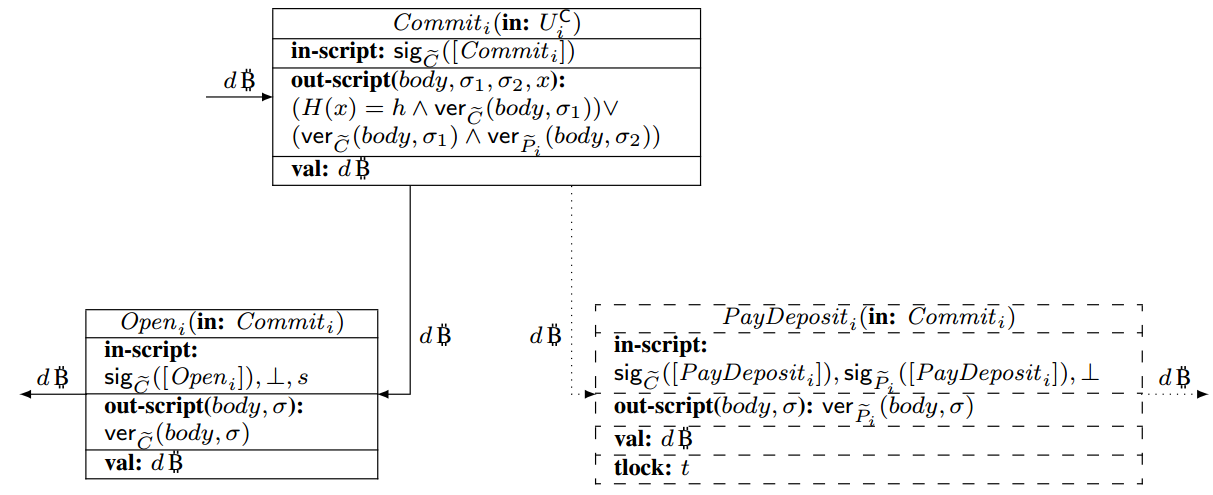 C sends to the Ledger n transaction Openi and reveal the secret s.
    The Openi transaction’s in_script can make the out-script function of Commiti to be true.
The CS protocol
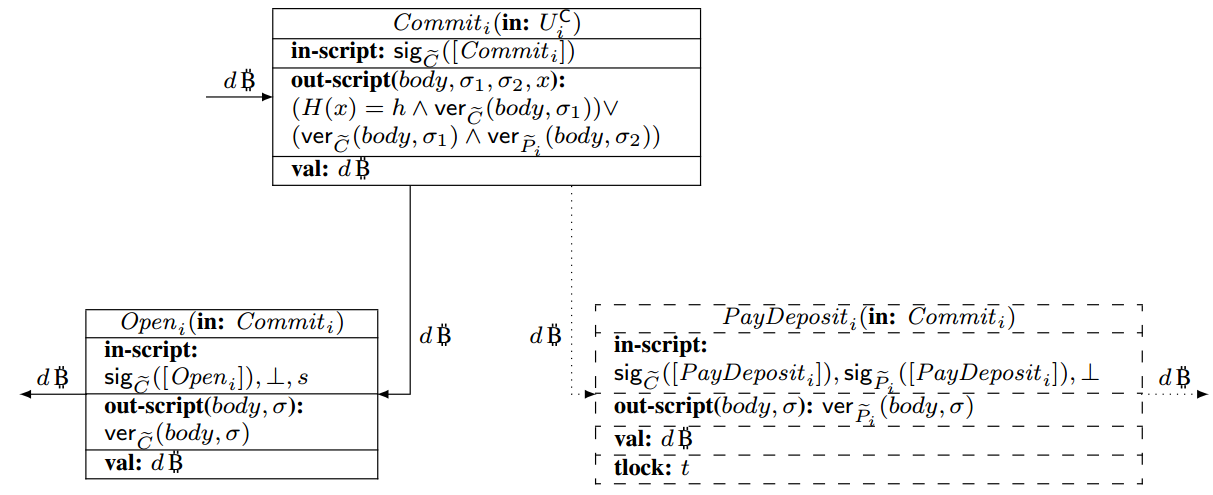 If within time t the Openi transaction does not appear on Ledger, Pi signs and sends PayDepositi to the Ledger.
    The PayDepositi transaction’s in_script can make the out-script function of Commiti to be true.
The CS protocol
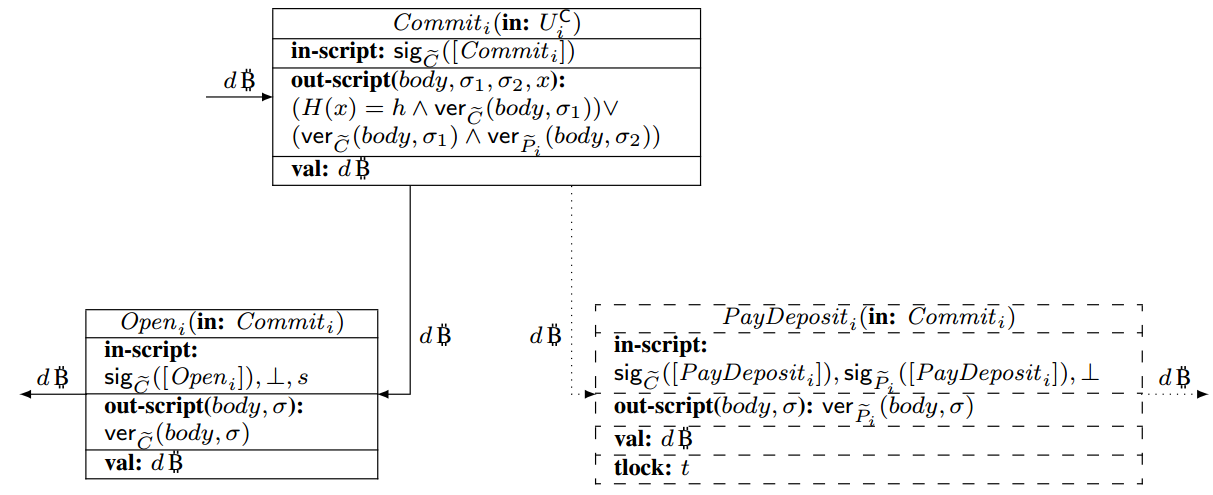 If C is honest and sends Openi to the Ledger within time t, then all the bitcoins belong to C again, or they will belong to recipients.
Outline
Introduction
Bitcoin & Security Model
Bitcoin-based Timed Commitment Scheme
Lottery Protocol
Two-party Lottery
Conclusion
Lottery Protocol
Lottery protocol executed among a group of parties P1, …, Pn.  All the group member put their money to one place and one parties will got all the money if it wins.
An application of MPCs on Bitcoin.
Lottery Protocol
Winner choosing function
f(s1, …, sn)
si is the secret input of Pi
The output of f(s1, …, sn) should be uniformly random when given uniformly random input.
Lottery Protocol Transactions
PutMoney
A sends 1 bitcoin transaction to the Ledger 



Compute
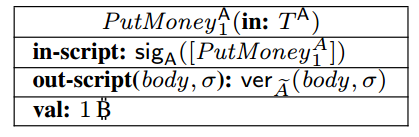 If A finds that other parties is cheating, it can redeem PutMoney back.
Compute can redeem PutMoney
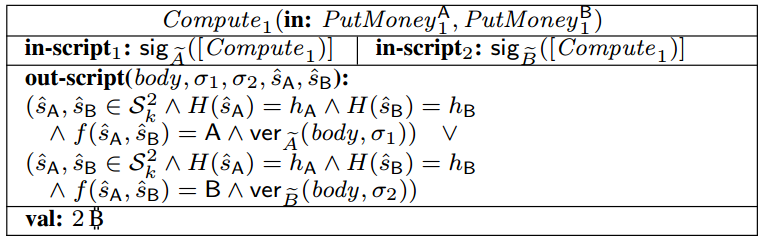 Lottery Protocol Transaction
ClaimMoney
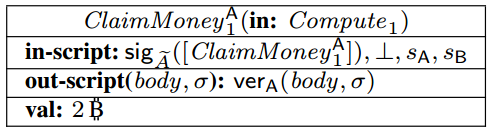 If sA is the answer then A get the money, or B get the money
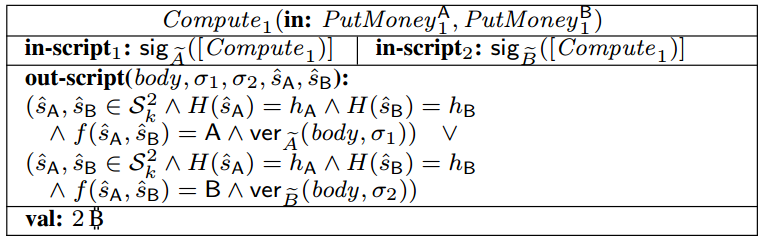 Lottery Protocol
Is this protocol secure?
No. One party could refuse to send out its secret s and terminate the protocol with a result that no one could redeem the Compute transaction.
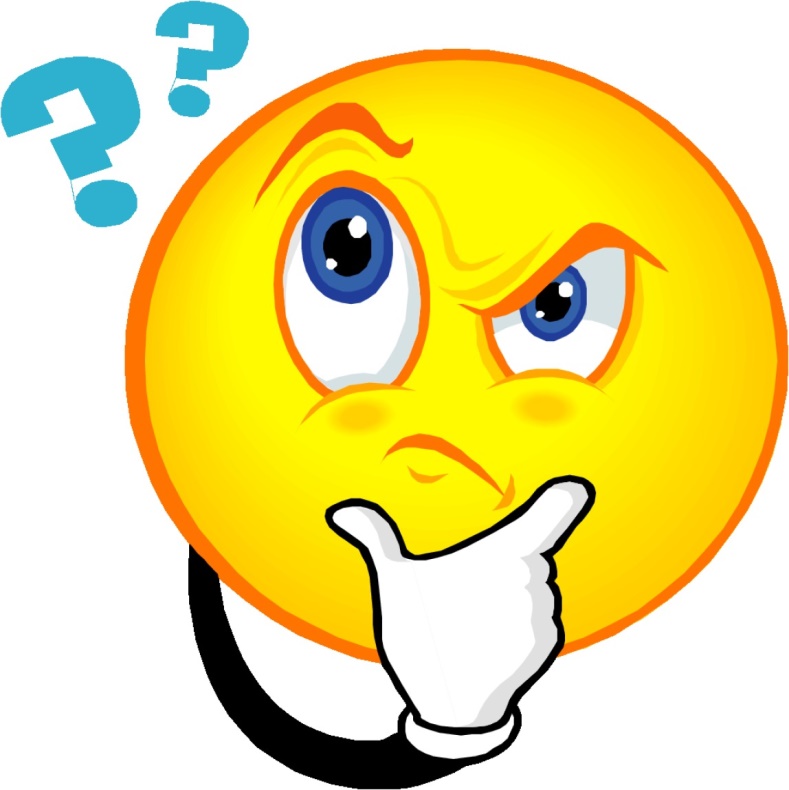 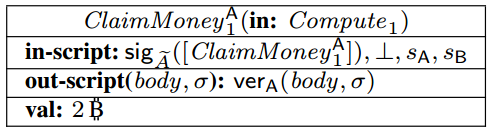 Secure Lottery Protocol
How to force the adversary to give out the result?
Upgrade Lottery Protocol with CS protocol we mentioned before.
Adversary should pay the deposit if he refuse to send out the result.
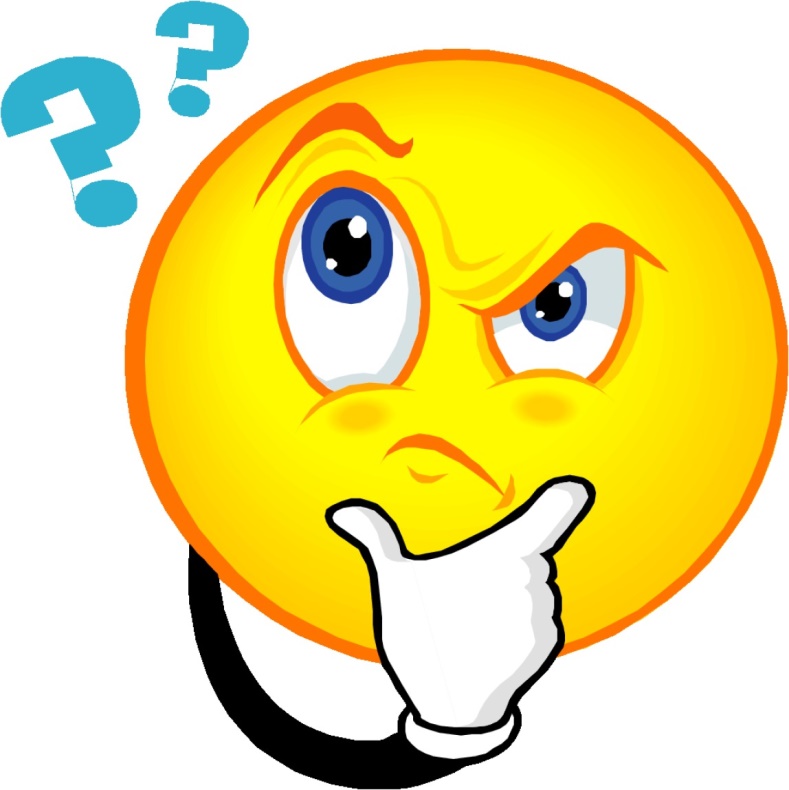 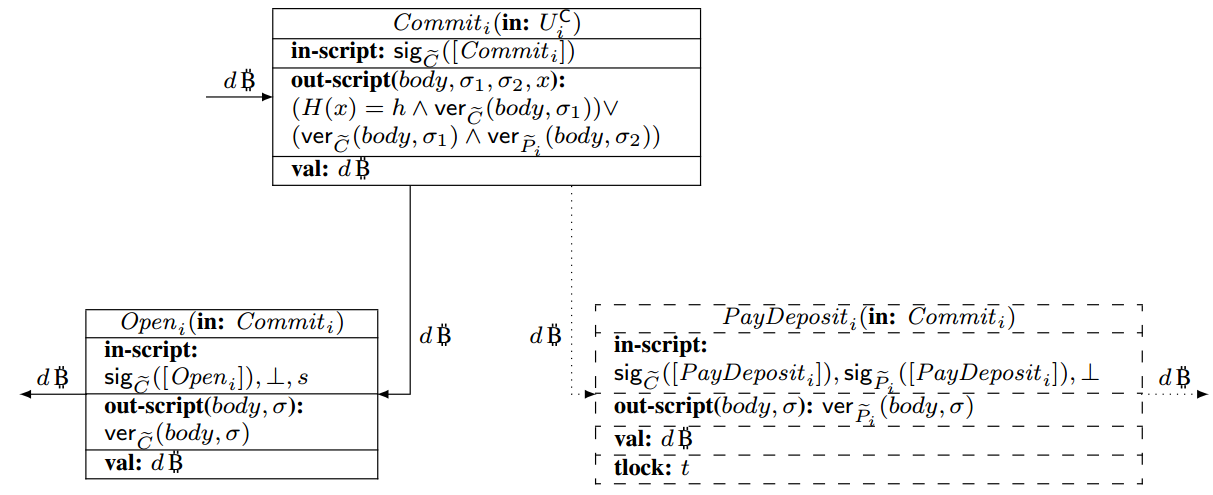 Secure Lottery Protocol
Initialization Phase:
Each player generates key pair, and distributes its public key.
Each player generate its secret from
Deposits Phase:
For each player Pi, commits CS.Commit(Pi, d, t+4maxLedger, si)
If any two commitments of different players are equal, then the players abort the protocol.
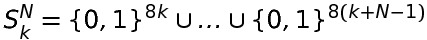 Commit, PayDeposit, PutMoney, Compute
Secure Lottery Protocol
Execution Phase:
Each player puts PutMoney transaction to Ledger. The player halts if any of those transaction did not appear on Ledger before t+2maxLedger.
For each i≥2, Pi computes its signature on transaction Compute and sends it to P1
P1 puts all received signatures into inputs of transaction Compute and put it to the Ledger. If Compute did not appear in t+3maxLedger, the players halt.
Each player puts its Open transaction to the Ledger to reveal its secret. If one player did not reveal its secret in time t+4maxLedger, other players send the PayDeposit transaction to the Ledger to redeem the deposit of that player.
The winner gets the money by sending transaction ClaimMoney to the Ledger.
[Speaker Notes: show it on whiteboard.]
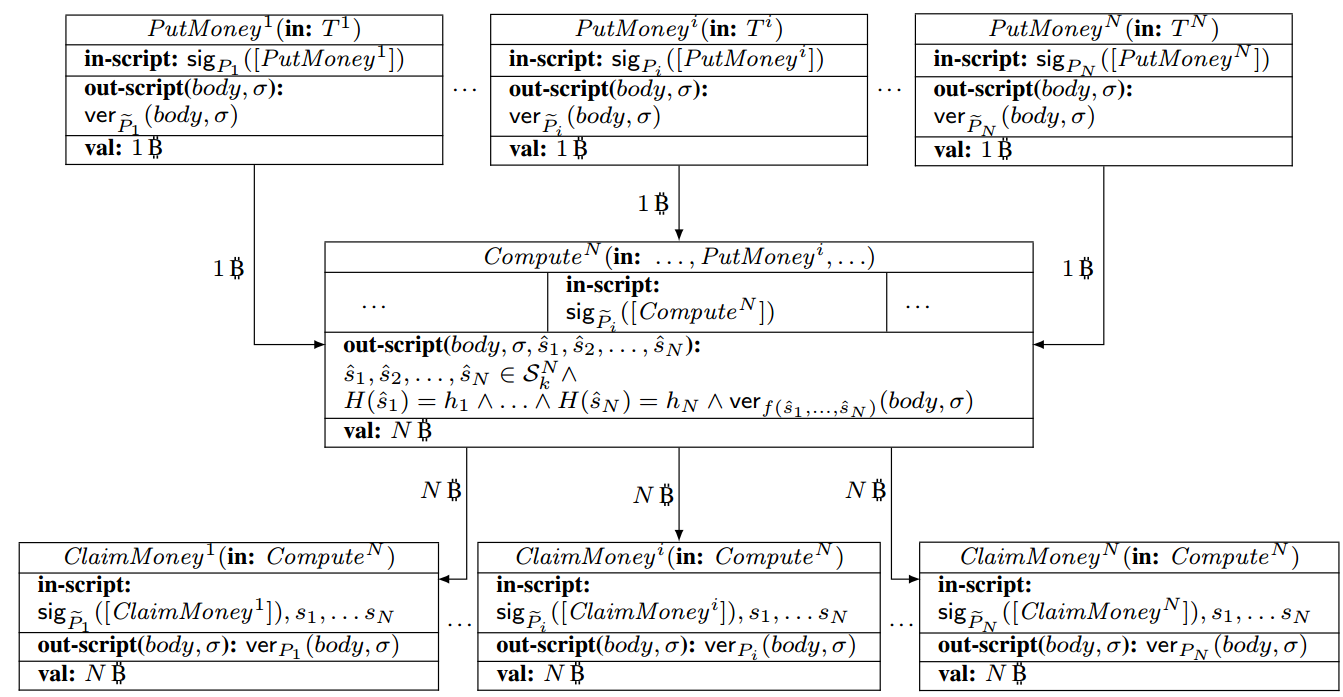 Each player puts PutMoney transaction to Ledger. The player halts if any of those transaction did not appear on Ledger before t+2maxLedger.
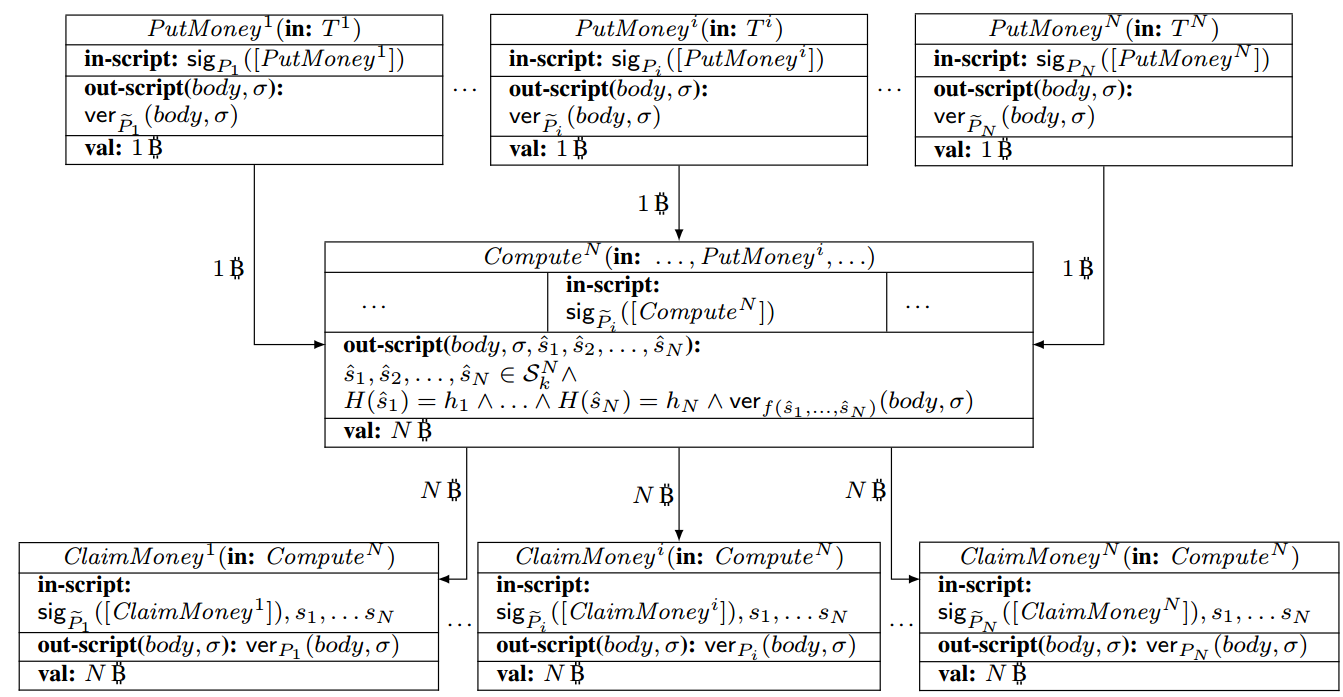 For each i≥2, Pi computes its signature on transaction Compute and sends it to P1
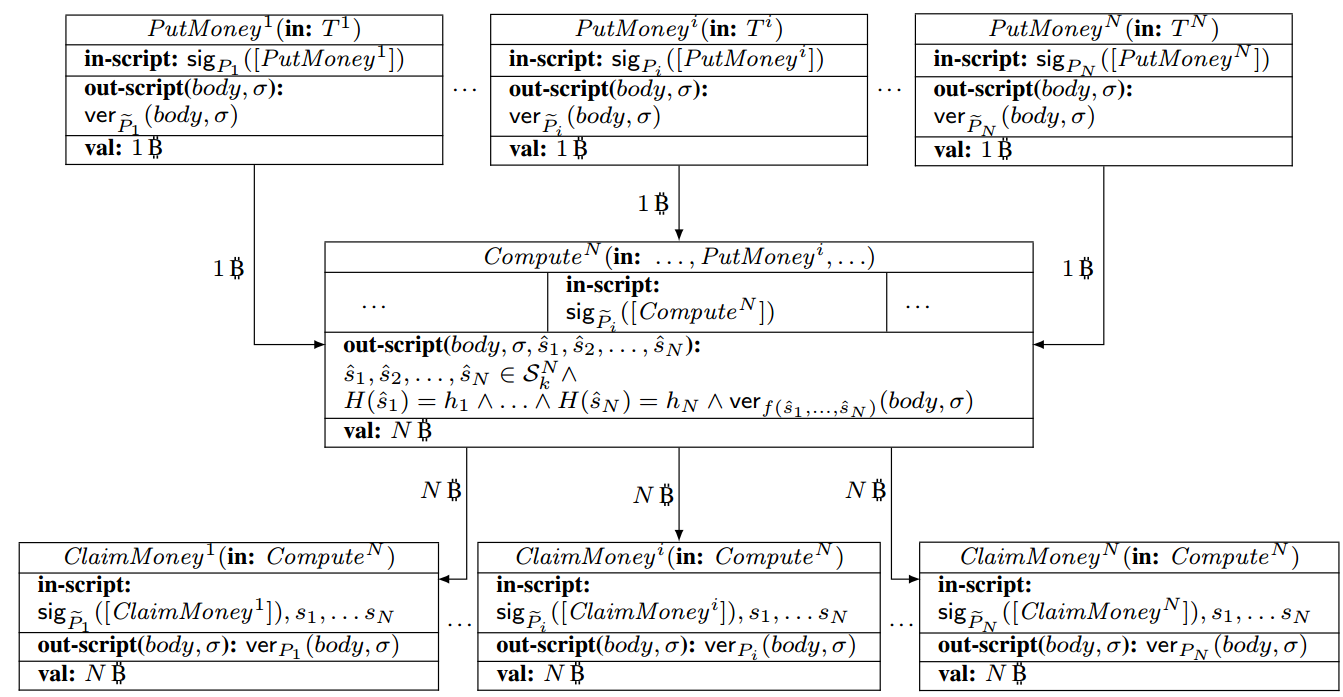 P1 puts all received signatures into inputs of transaction Compute and put it to the Ledger. If Compute did not appear in t+3maxLedger, the players halt.
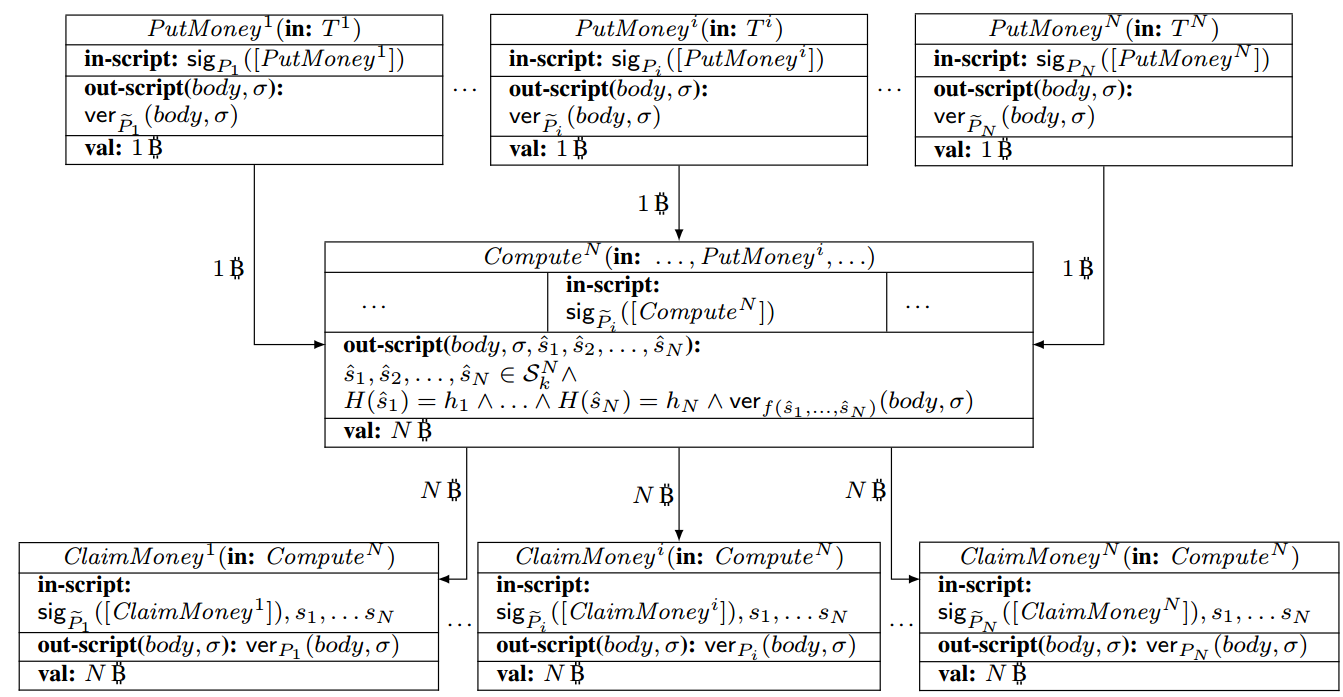 The winner gets the money by sending transaction ClaimMoney to the Ledger.
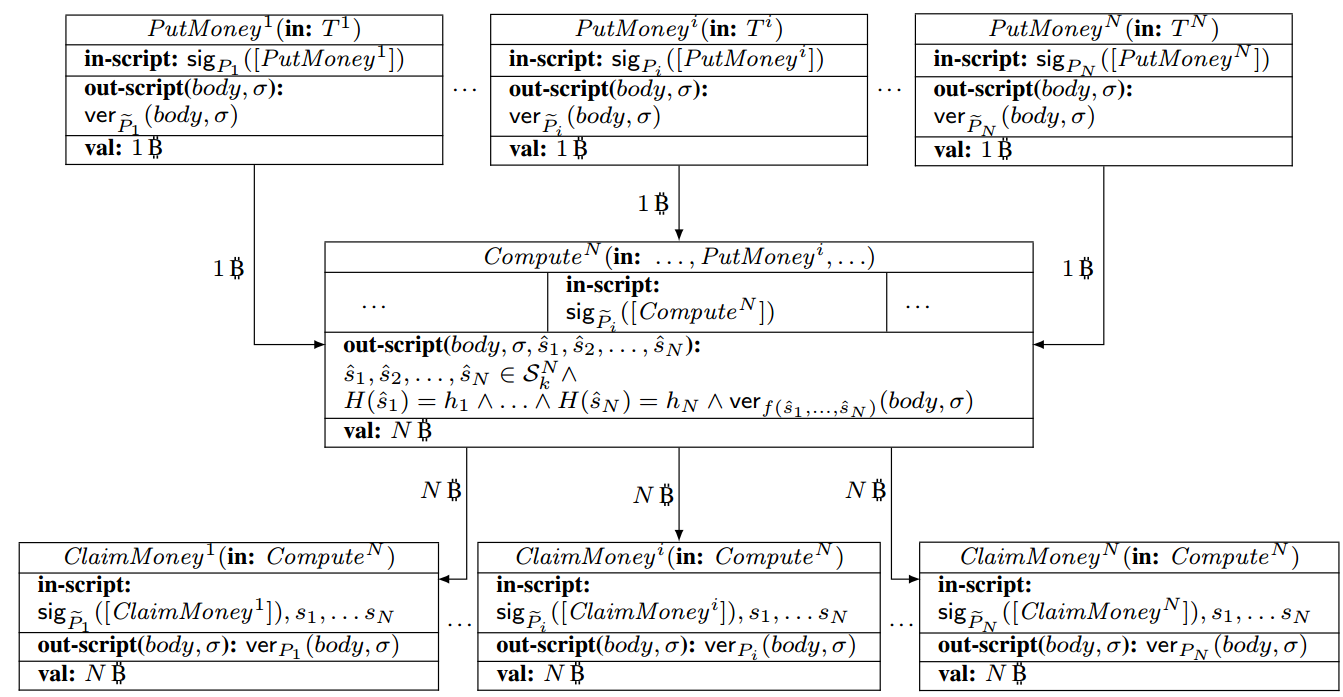 Each player puts its Open transaction to the Ledger to reveal its secret. If one player did not reveal its secret in time t+4maxLedger, other players send the PayDeposit transaction to the Ledger to redeem the deposit of that player.
Outline
Introduction
Bitcoin & Security Model
Bitcoin-based Timed Commitment Scheme
Lottery Protocol
Two-party Lottery
Conclusion
Two-party Lottery
Without using deposits
Only works for two-party situation except we can assume the channel between parties and Ledger is private.
Two-party Lottery
Deal with “Nasty Bob”
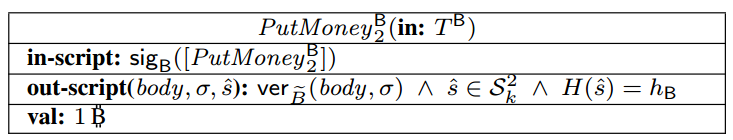 Force Bob to reveal its secret whenever it wants to redeem PutMoney
Two-party Lottery
Compute2
Alice computes her input script                               and sends it to Bob
Bob add his input script                                       and posts Compute2 on the Ledger.
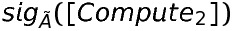 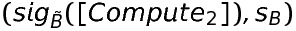 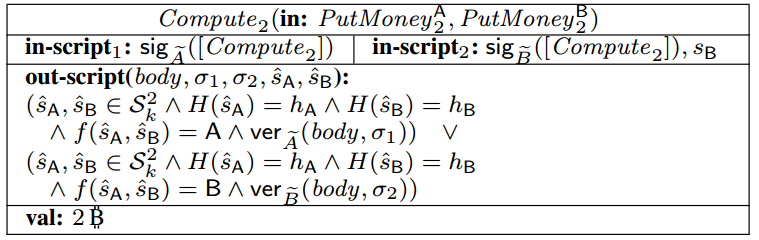 Two-party Lottery
The ClaimMoney2 remain unchanged
Sending                             have no risk
It is the signature of the entire body which cannot leak any information of PutMoneyA transaction.
If Bob put it to Compute2, it will reveal its secret sB.
Alice may not reveal her secret when she learns she lose.
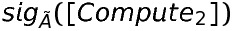 Two-party Lottery
More secure version
If Alice does not show her secret within certain time, Bob could redeem Compute transaction.
Modify Compute transaction.
Introduce new transaction Fuse.
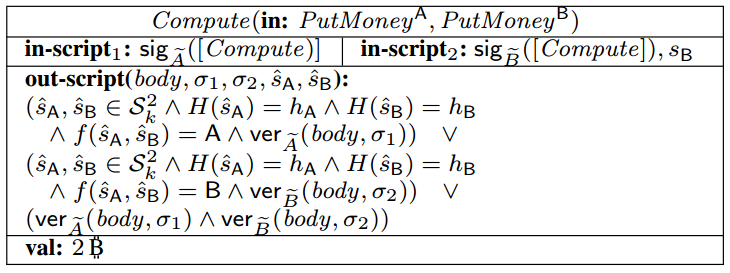 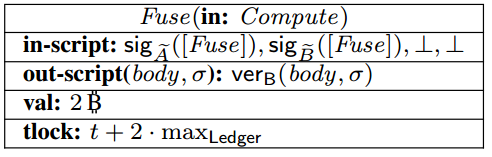 After 2maxLedger time, Fuse will be redeemed by Bob
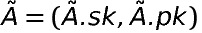 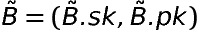 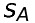 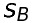 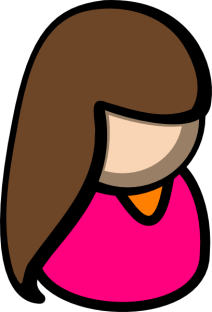 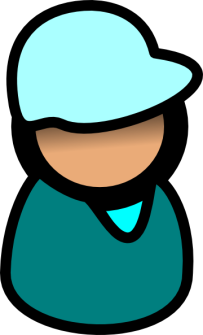 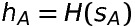 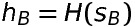 Alice
Bob
If hA and hB are equal, then the protocol abort
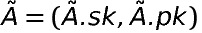 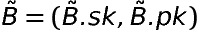 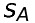 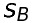 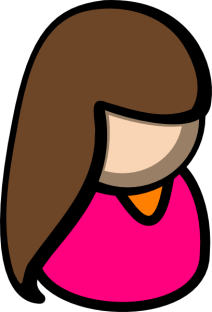 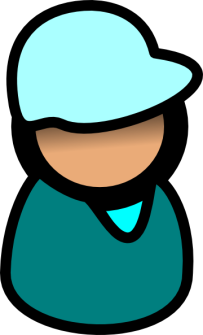 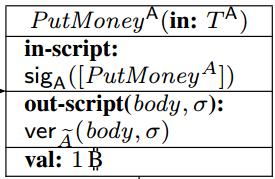 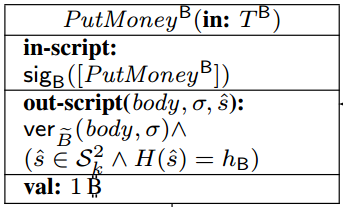 Alice
Bob
Ledger
Both of them continue when both of the PutMoney are on the Ledger.
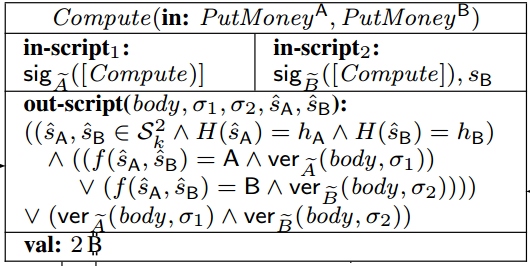 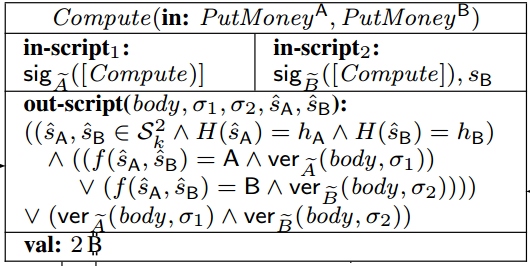 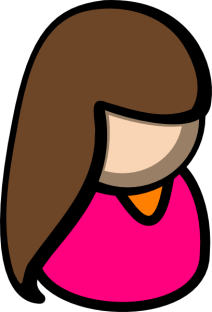 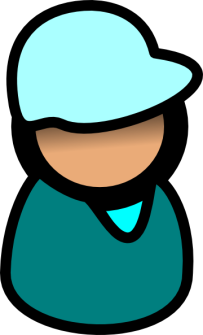 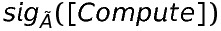 Alice
Bob
Both of them compute the Compute transaction.
Alice sends the signature to Bob and Bob verify it.
Bob adds its signature and secret to Compute.
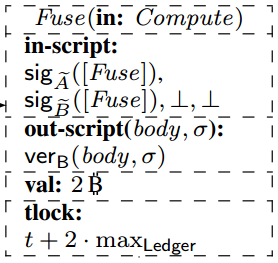 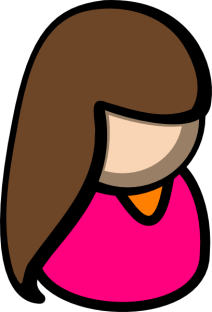 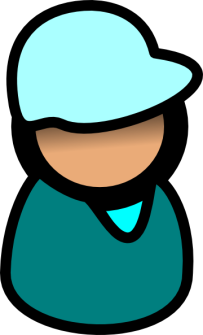 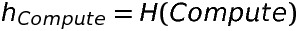 Alice
Bob
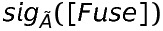 Bob verify the signature and halts if it is incorrect.
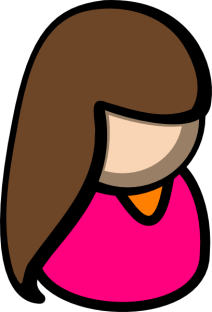 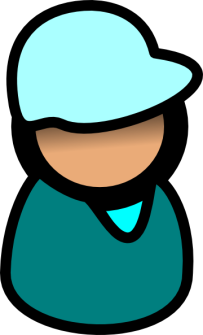 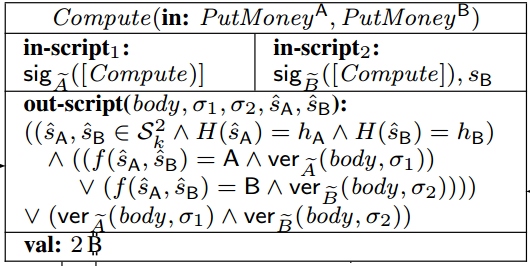 Alice
Bob
Ledger
If Compute did not appear on the Ledger within maxLedger, than Alice halts.
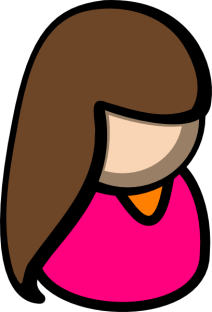 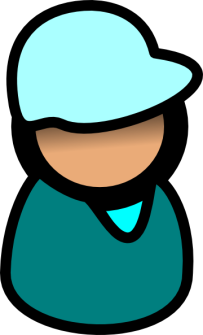 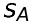 Alice
Bob
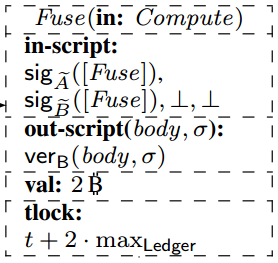 Ledger
If Bob does not receive sA within 2maxLedger, it will send Fuse to the Ledger to redeem Compute
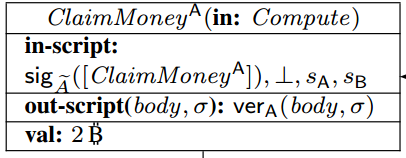 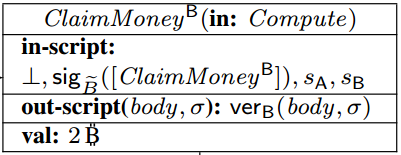 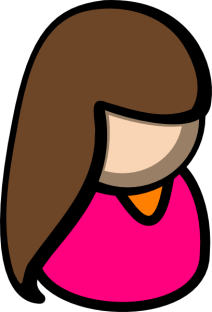 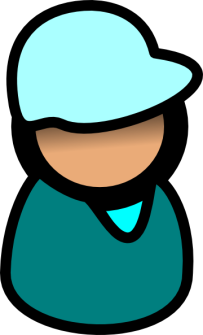 Alice
Bob
Ledger
Either Alice or Bob wins the game according to the result of f(sA, sB) by using ClaimMoney Transaction
Outline
Introduction
Bitcoin & Security Model
Bitcoin-based Timed Commitment Scheme
Lottery Protocol
Two-party Lottery
Conclusion
Conclusion
MPC
Do not provide fairness
Do not guarantee the execution of one action.
MPC on Bitcoin
Timed Commitment Scheme (CS)
Multiparty Lottery Protocol (with deposit)
Two-party Lottery Protocol (without deposit)
Thank you!
Questions?